МУНИЦИПАЛЬНОЕ АВТОНОМНОЕ
ОБЩЕОБРАЗОВАТЕЛЬНОЕ УЧРЕЖДЕНИЕ
СРЕДНЯЯ ОБЩЕОБРАЗОВАТЕЛЬНАЯ ШКОЛА №6
Проектная работа на тему:
«Ветер на службе
 у человека»
(Физика)
Стрелков 
Лев Алексеевич
Ученика 11Б класса
Научный руководитель:
Учитель физики
Афанасьева Людмила Владимировна
2023
Актуальность данного проекта обусловлена тем, что ветер важный источник энергии и не имеет отрицательную эффект к окружающей среде.
Цель проекта – понять принцип службы ветра человеку.
Задачи работы:
1. Дать определение что такое ветер;
2. Изучать, какие виды ветры существуют;
3. Находить, какие функции выполняет ветер;
4. Найти, где используют ветер;
5. Узнать, каким образом используют ветер;
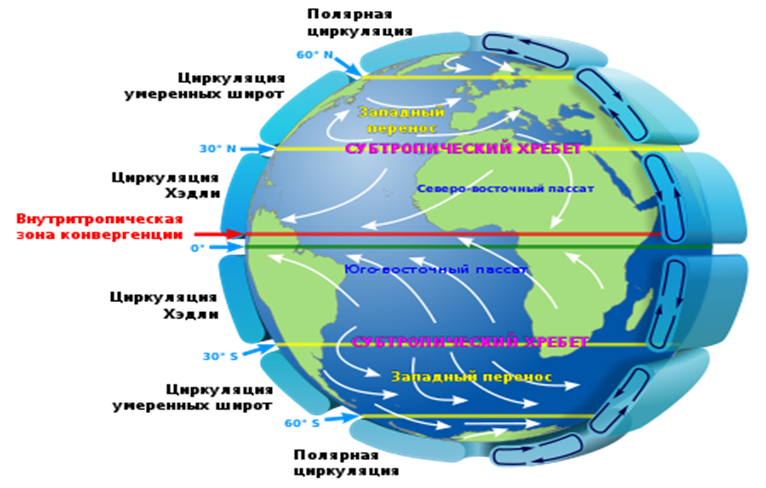 Рисунок 1 – Циркуляционные процессы Земли, которые                                приводят к ветрообразованию
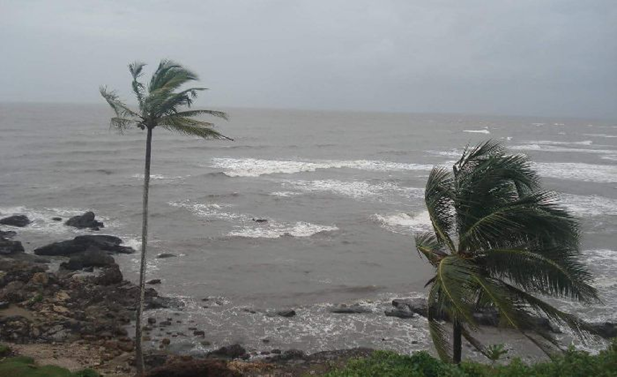 Рисунок 2 – Индийский муссон
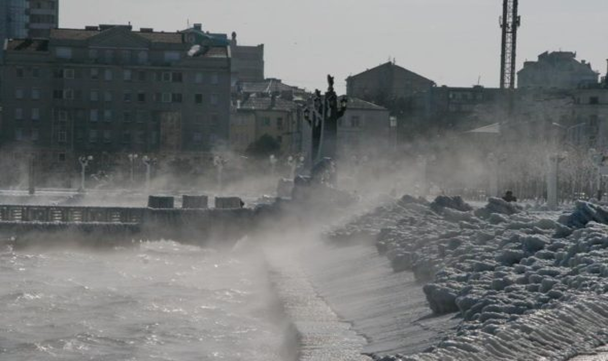 Рисунок 3 –Новороссийская бора
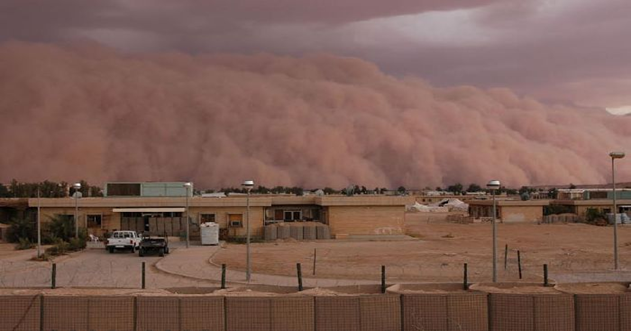 Рисунок 4 – Самум
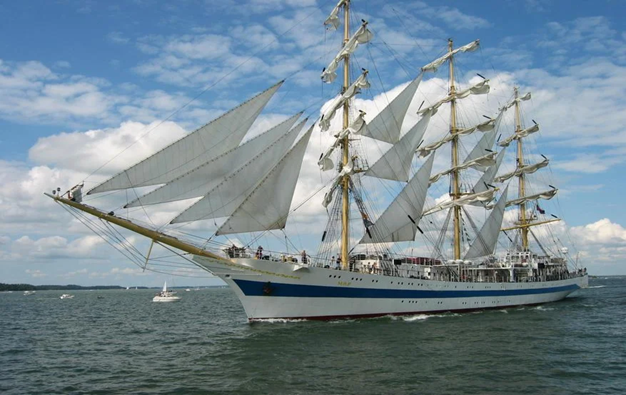 Рисунок 5 – Парусный корабль
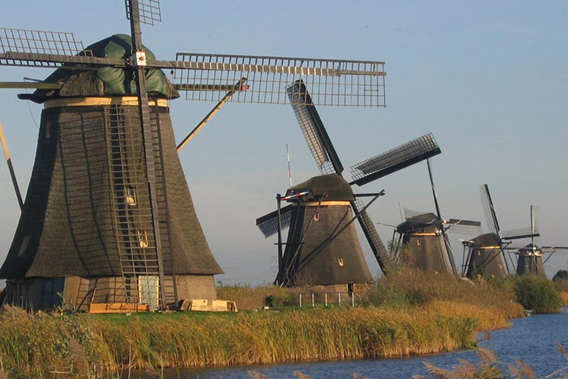 Рисунок 6 – Ветряные мельницы
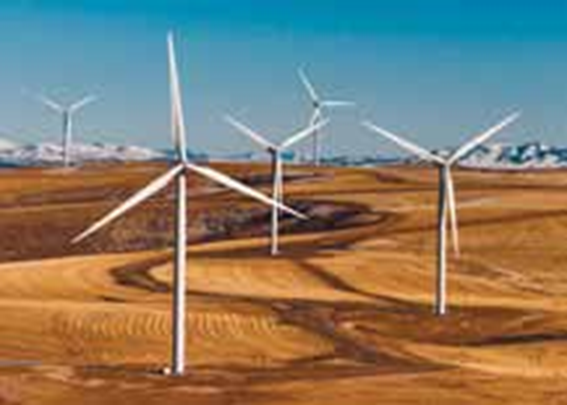 Рисунок 7 – Ветрогенераторы
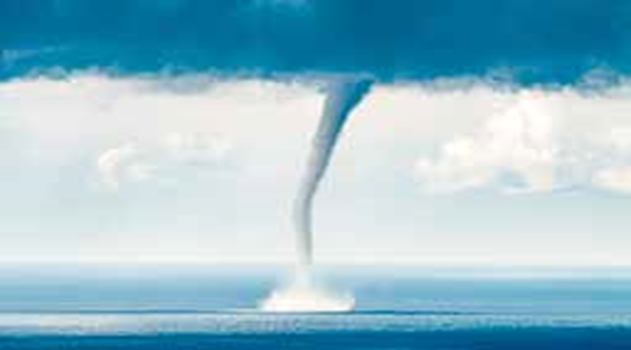 Рисунок 8 - Ураган
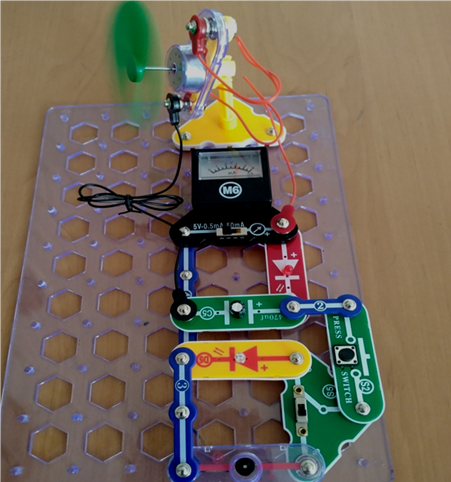 Рисунок 9 – Энергия порыва ветра
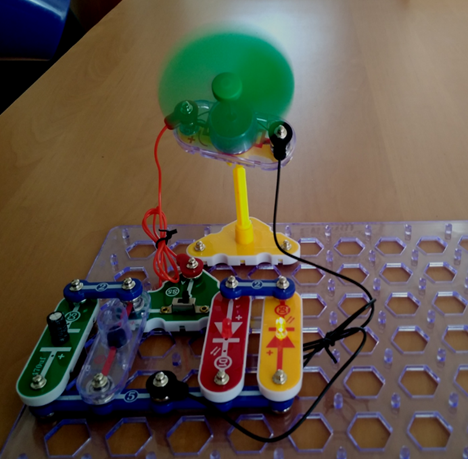 Рисунок 10 – Ветряной сигнал
Заключение

Изучив информацию из разных литературных и интернет-источников, мы пришли к выводу, что польза от ветроэнергетики можно получить большую пользу для всего человечества.
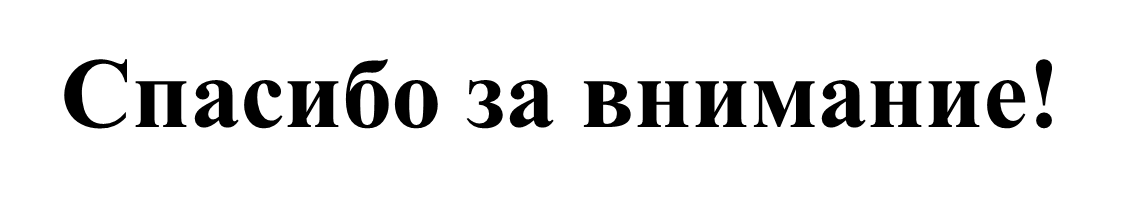